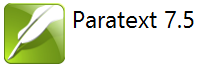 + Introducing Paratext 7.6 (Beta)
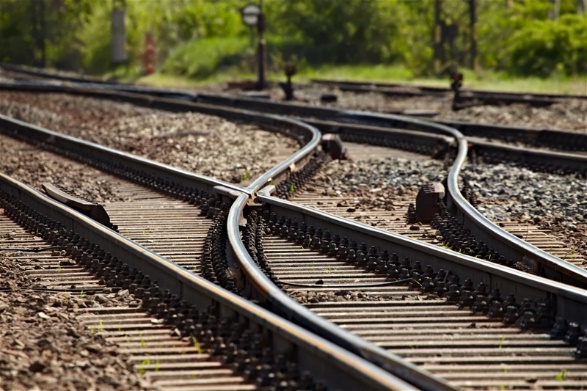 [Speaker Notes: What do you think when you see this picture? Can you see any relation to Paratext?
Parallel – railway lines are parallel 
Different tracks]
Paratext has changed and grown!
Think back
What was your first version?
3.0 
5.0 
6.x – 6.0, 6.1, 6.2 
7.x – 7.0, 7.1, 7.2, 7.3, 7.4, 7.5
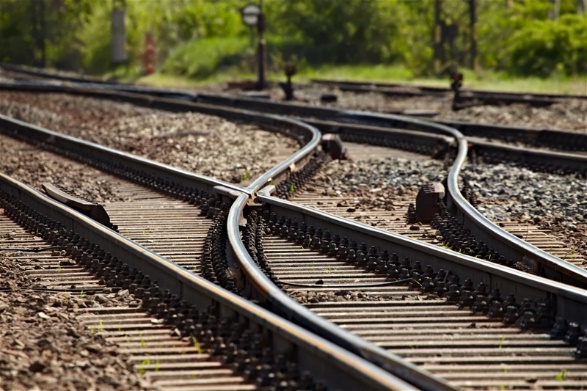 [Speaker Notes: I first heard of version 3.0 back in Australia (don’t remember 4.0)
When I arrived in Cameroon in 2004 just changing from 5.0 to 6.0
Since then gone through 3 versions of 6, then version 7 – 6 changes
What about you? Which was your first version?]
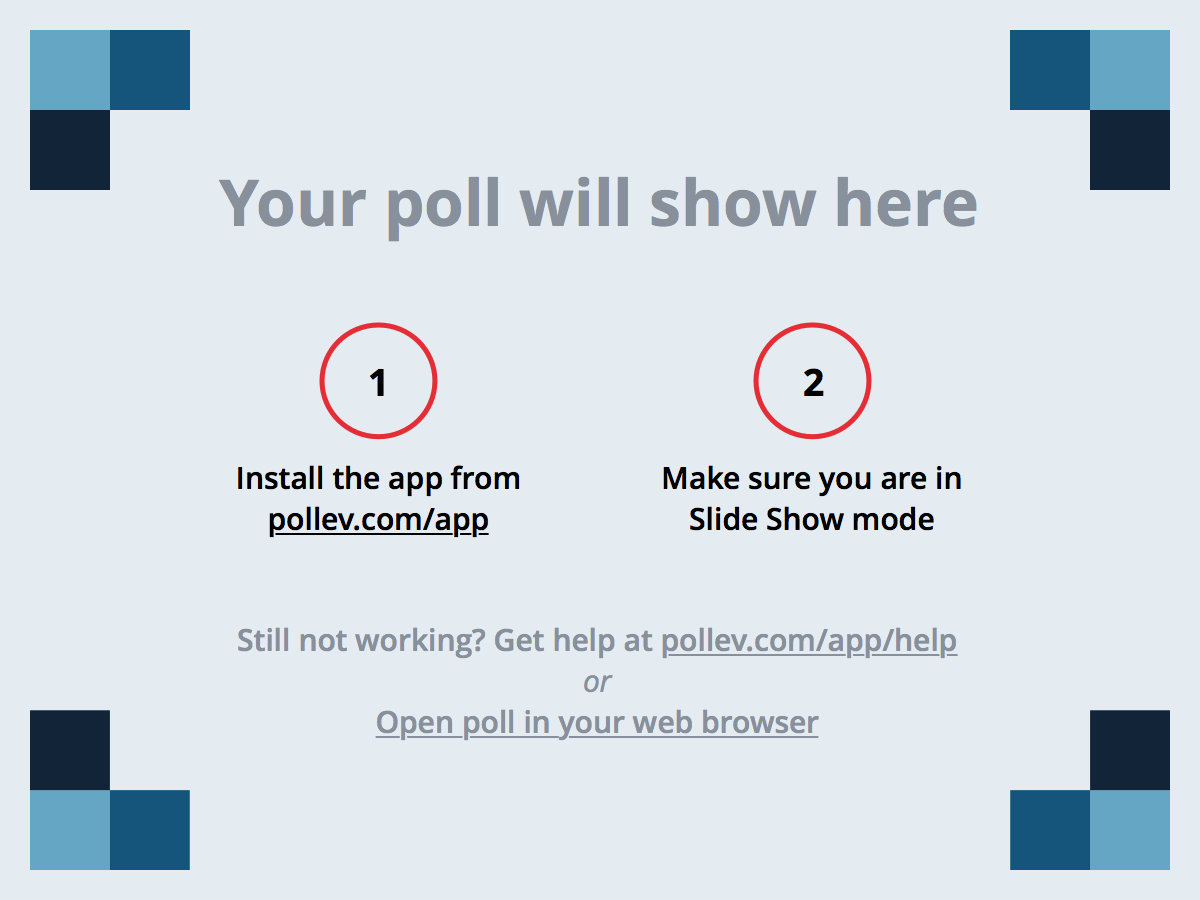 [Speaker Notes: Poll Title: What was your first version of Paratext?
https://www.polleverywhere.com/free_text_polls/3NRr3brrMDB6chR
Go to pollev.com/ltct and type in which version you first used]
Paratext has changed and grown!
Think back
So how many times have you upgraded?
0-2
3-5
6-7
8 or more
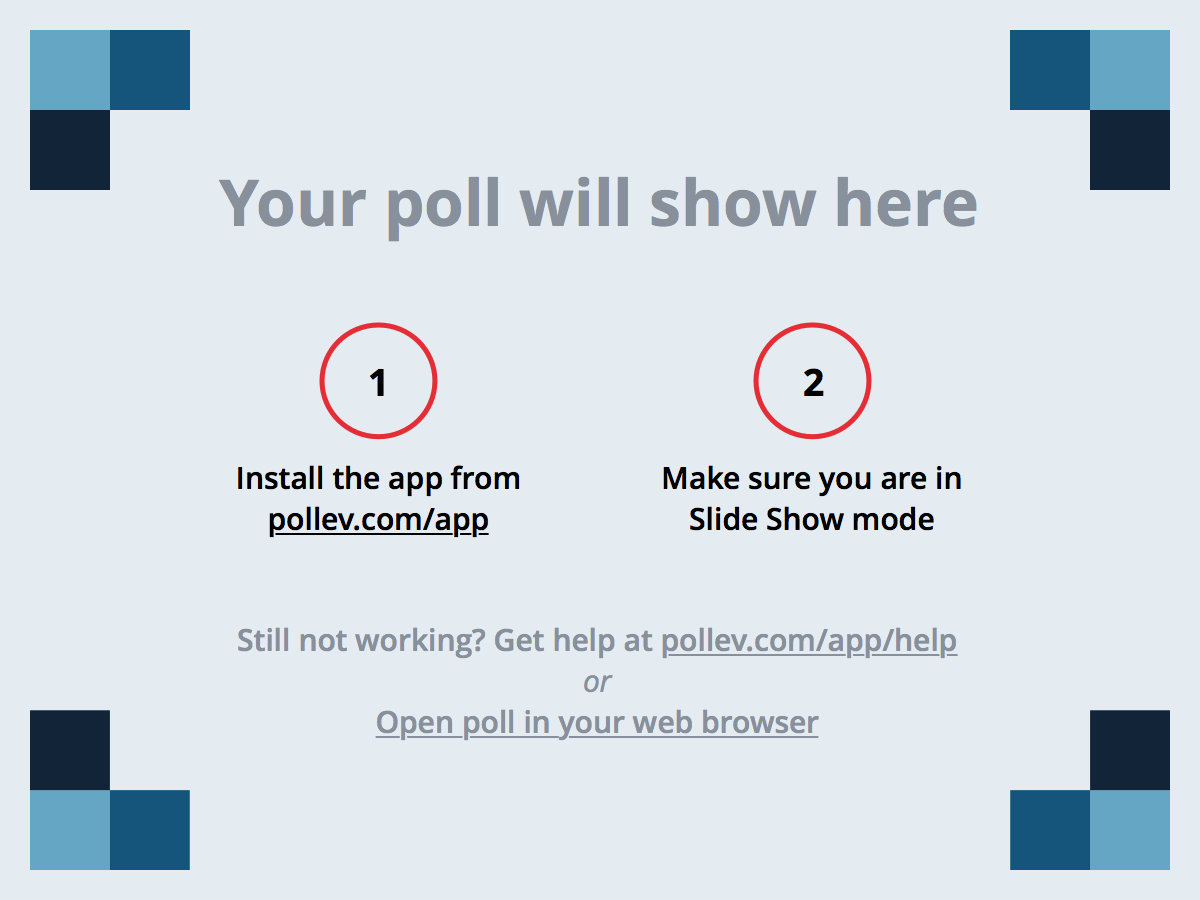 [Speaker Notes: Poll Title: How many times have you upgraded?
https://www.polleverywhere.com/multiple_choice_polls/3BxIJFT5YVfyUYv]
Paratext has changed and grown!
Parallel texts 
Access resources in parallel with yours 
Focus on meaning
Check your translation (6.0+)
Checking continual
Collaboration
Print drafts
Back translation
Glossaries
Notes …
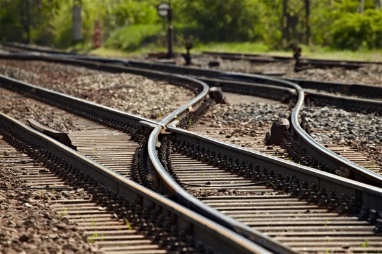 [Speaker Notes: That’s a lot of changes.
Paratext has gone from just Parallel texts, to checking …. Just before leaving  Chad I ran a 1 week Paratext course and I just couldn’t fit it all in.]
Training – one size doesn’t fit all
Exegetes
Explore meaning of original text
Translators
Type and check, prepare for consultant
Consultants
Consultant notes, dictionaries, biblical term renderings, back translations, manage notes, comparing versions
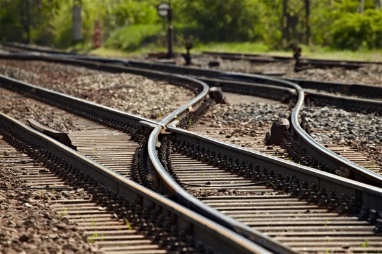 [Speaker Notes: Can’t do it all in one course, but then we have several different courses for different types of users.]
So much more!
Assist with other tools
Transcelerator
Project progress
Bible modules
Proper names
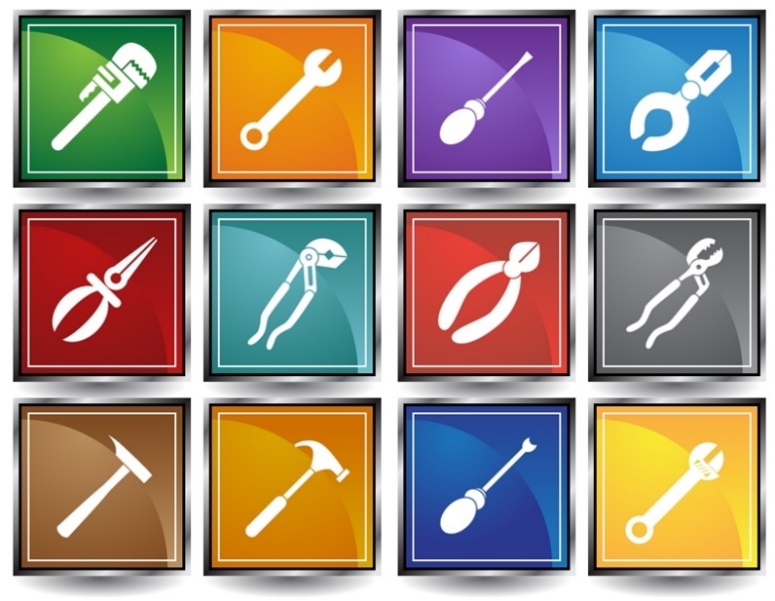 [Speaker Notes: But there are so much more in Paratext, that we can’t get to but are very useful for the teams. Without neglecting the basics, this year want to expand out to the other tools that are available.]
Paratext - objectives
Perform the top 100 skills in the current version of Paratext
Use the Biblical Terms tool to Adapt Proper Names
Insert a Bible module containing the Advent lectionary readings
Use the Transcelerator tool to translate testing questions for a short passage
Use the Project progress tool to report on progress of a project and check the health of the project
Investigate some new features coming in Paratext 7.6
Try out some of the top 100 skills in Paratext 7.6
[Speaker Notes: What I thought we would do in the seven sessions that we have is …
The first may take longer so we many shorten the 7.6]
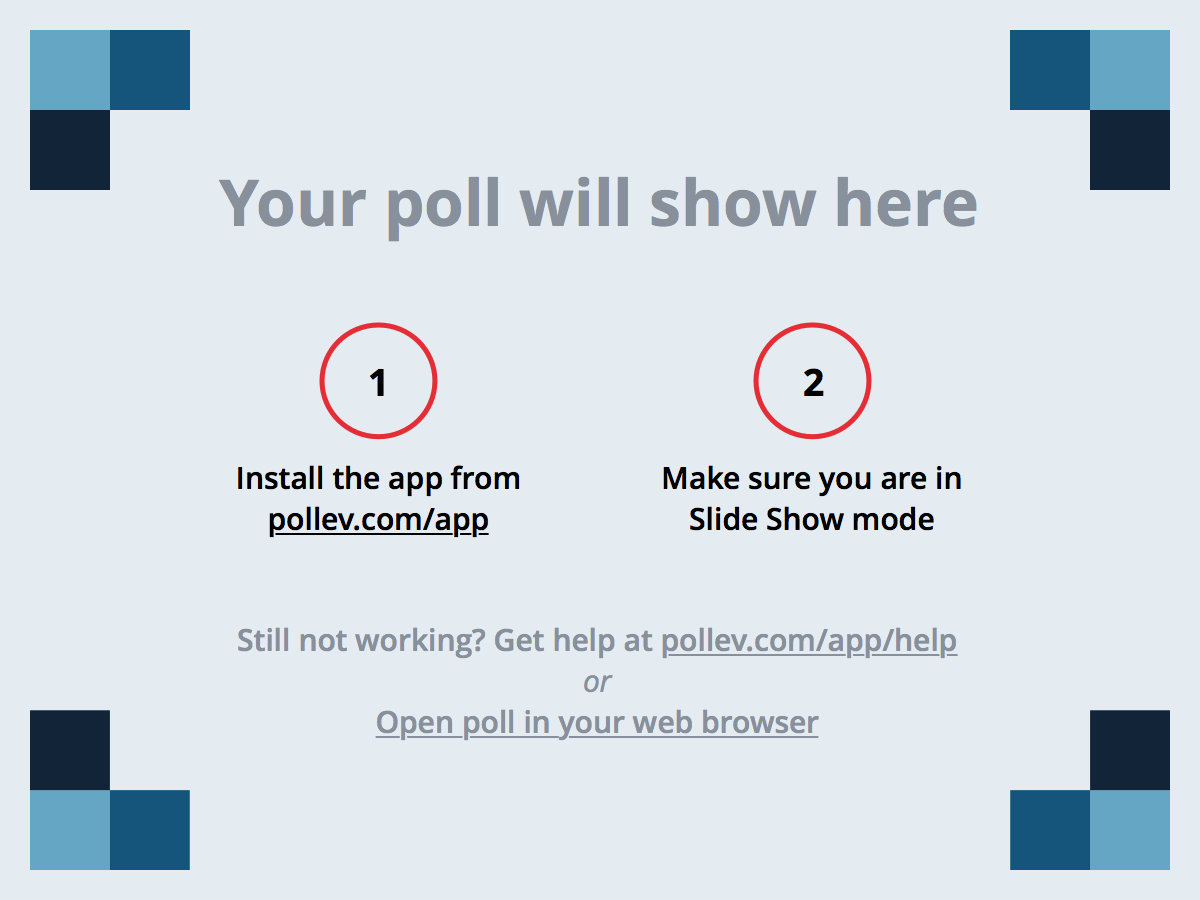 [Speaker Notes: Poll Title: What are your priorities for the extra Tools?
https://www.polleverywhere.com/multiple_choice_polls/tWrkh7UafmC3lDX]
Learning task 1 – Top 100+ skills
In pairs, work through the first 83 of the Top 100+ Paratext skills.xls
Assigned to your group.
Be ready to explain any changes to the whole group.

Did you find all 22 changes?
[Speaker Notes: Let’s look at the file, lists the module from my course, the skill, any prerequites]
Grouped by Modules
OD : Organising your desktop (1-14)
ED : Entering data (14 -20)
BC : Basic checks (21-31)
SP : Spell check (32-38)
CC/BT : Checking the content (using Biblical terms tool) (39-50)
GL : Glossary (51-55)
PD : Print Drafts (56-57)
FM : File management (58-59)
UN : Using notes (60-72)
BT : Back translation (73-79)
SR : Send/Receive (80-82)
PP : Project progress (83-87)
A


B


C


D


E


F
[Speaker Notes: Start with your assigned group, then move on to another section. Find all the 22 new or changed skills. Share with the group what you found. Let’s look]
Reflect: Top 100+ skills
Which of these skills do you need to work on?
Where can you find more information on these?
Who else needs to know these?
[Speaker Notes: BREAK]
Review: Top 100+ skills
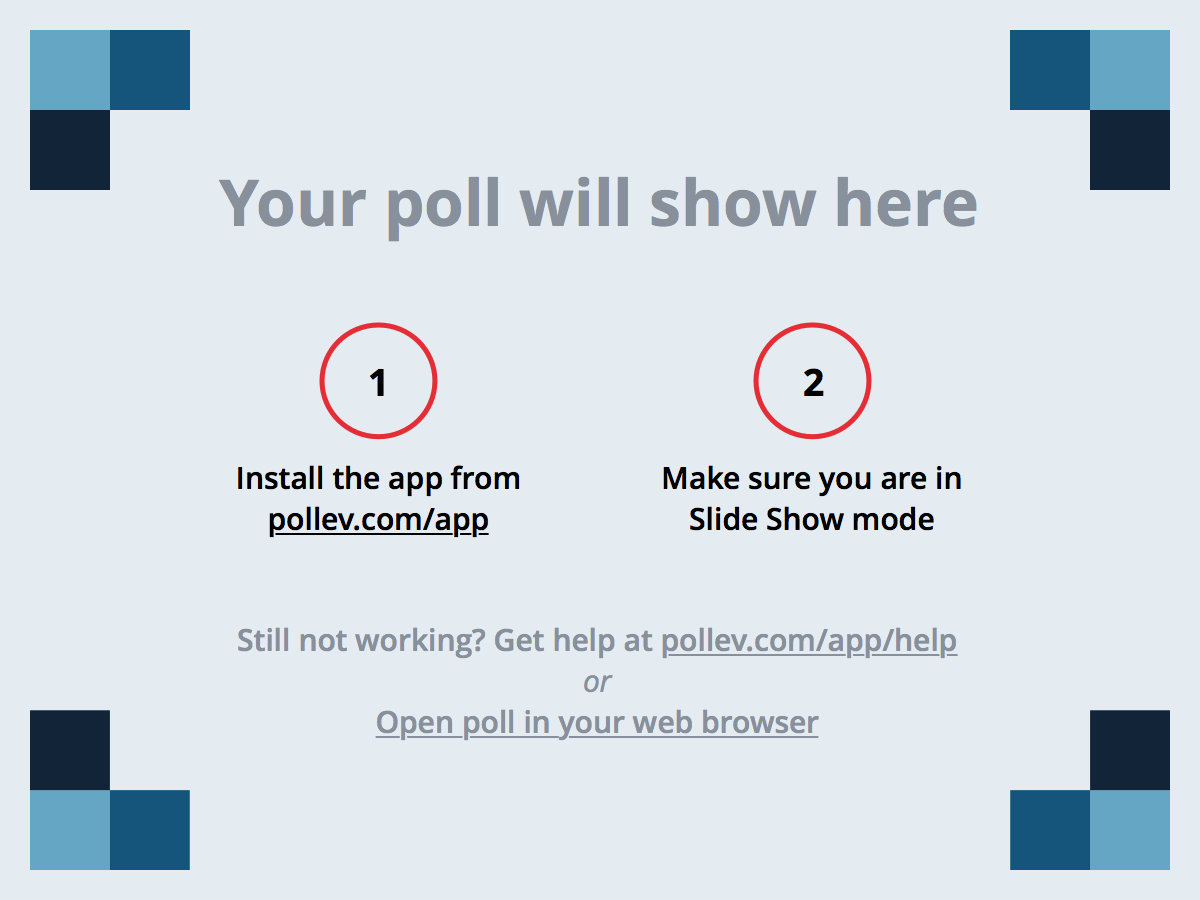 [Speaker Notes: Poll Title: Which of the top 100 skills do you need to work on?
https://www.polleverywhere.com/free_text_polls/v37SyHU2I0ZWZCW]
Learning task 2 – Adapt names
Demo
Go to Biblical Terms tool
Tools - Adapt Names
Choose language
Adapt characters
Fine tune names (e.g. adding vowels to separate consonant clusters etc.)
Task
Adapt names for the EPP75 project.
Reflect: Adapt names
What are your remaining questions?
Who else needs to know this?
Review: Adapt names
Learning task 3 – Bible module
What is a Bible module?
Selected scripture verses
What will we be doing?
Open draft Advent Bible module in the EPP75 project
Edit and check it
Print draft
Learning task 3 – Bible module Demo
Open the Advent Bible module in the EPP75 project. 
[Tools-Open Bible Module, browse Paratext course]
Preview the output of the Bible module
[View-Preview Output]
Experiment with editing the specification. [See help]
Check the module for errors
In pairs or individually, look up the “Introduction to Bible modules” help topic for instructions on how to work with Bible modules
Reflect: Bible Module
What are your remaining questions?
Are there any specifications already?
Who else needs to know this?
Review: Bible module
Comprehension Testing
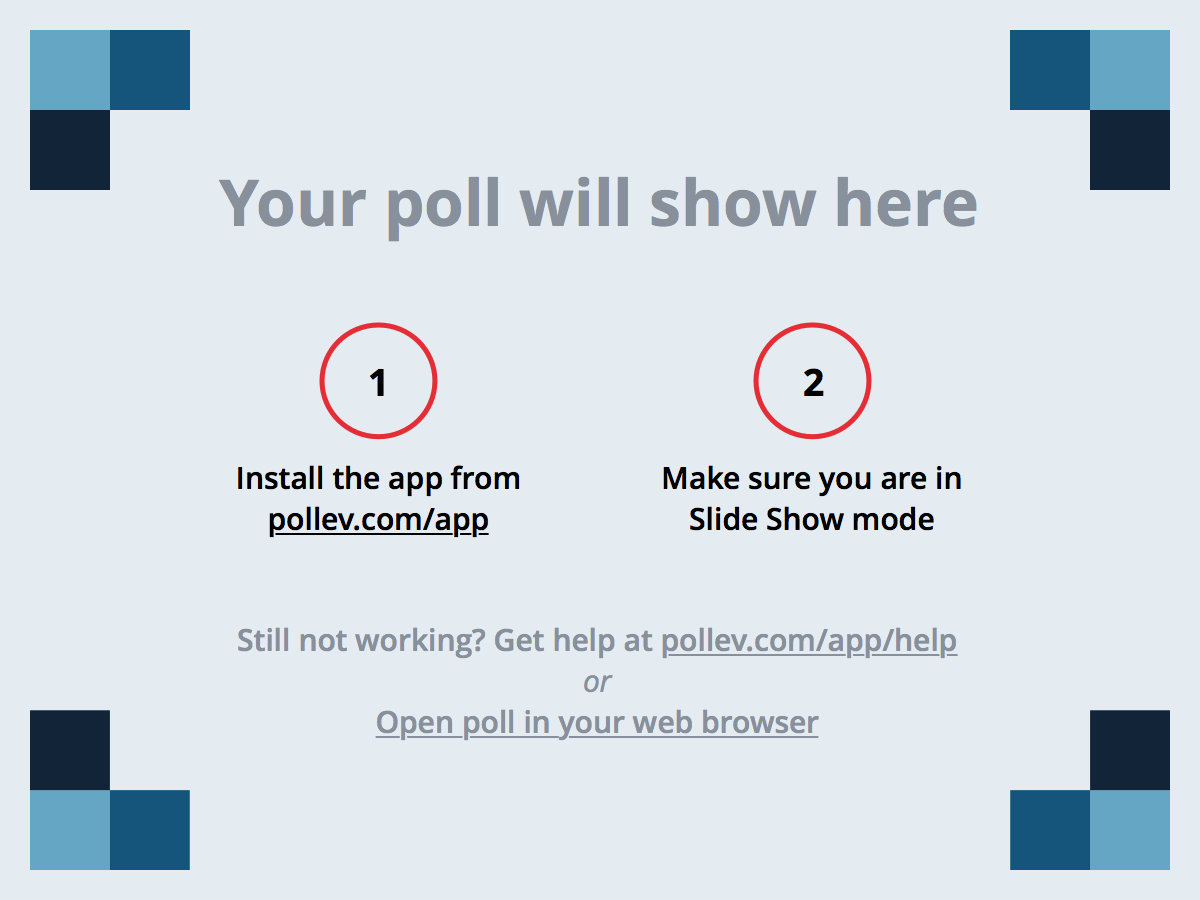 [Speaker Notes: Poll Title: How is comprehension testing done in your branch?
https://www.polleverywhere.com/multiple_choice_polls/5n7yDbE0vyA4DHN]
Learning task 4 – Transcelerator
What is it?
Add-in to speed up translating the 17,000+ testing questions.
What will we do?
Make sure Transcelerator is installed
Prepare a project and short text
Translate the questions for 1Jn 2:12-17.
Export the questions script.
Learning task 4 – Transcelerator
Install the Transcelerator plug-in.
Open Paratext 7.5 (won’t work yet in 7.6)
Create a King James Training project
Import 1Jn 2:12-17
Check Biblical terms
Learning task 4 – Transcelerator
Choose project
Tools-Transcelerator
Filter-Set reference range 
1Jn 2:12-1Jn 2:17.
Translate the questions into King James English (in order)
File-Generate Checking Script
Reflect: Transcelerator
What are your remaining questions?
Who else needs to know this?
Review: Transcelerator
Learning task 5 – Project progress
Watch demo
In pairs or individually, look up the “Introduction to Project Progress tracking” help topic for instructions on how to track project progress
Using the EPP75 project
Add details for the Project progress settings
Add tasks and checks
View/Edit project progress
Check project health.
Reflect: Project progress
What are your remaining questions?
What are people in your branch currently doing?
Who can help define tasks and checks?
Review: Project progress
What’s new in 7.6
Schedule send/receive
Checks – limit to range of chapters
Insert 679 cross references
Checks in project window
Icon for reference
Reference checks
View Biblical keyterms in text
Highlight current verse in other windows
Learning task 7 – What’s new in Paratext 7.6
1. Schedule send/receive
Open the EPP75 project
Share to USB key
Schedule the send/receive for when startup/shutdown
2. Reference icons/errors
Go to Luke 3
Correct any reference errors
Jump to other references
[Speaker Notes: Checking references difficult]
3. Insert cross-references
Setup scripture properties 
copy from NIV (edit) 
Insert-cross references
4. Text collections
Change the view of text collection
[Speaker Notes: Luke 3:4 - Text collection great, but when working with quotations, need to see markers.
Instead of opening up in normal window, now can change the view.]
5. View errors in text
Highlight Biblical terms renderings in text
Highlight invalid characters
(right-click)
[Speaker Notes: We can use red squiggly lines for spelling mistakes, but often character]
6. Spelling note
In text
Insert spelling note 
In Wordlist
Filter by spelling note
[Speaker Notes: Rather than note type insert spelling note in the text, then filter wordlist by spelling notes]
7. Wordlist checks
Wordlist checks
Tools-Wordlist
Tools-Spell check
various
8. Searching/replacing
Find/Replace – only verse text
9. RegexPal
RegexPal from menu
(Tools-Advanced)
[Speaker Notes: No longer have to try and find it!]
10. Spell check by morphology
Tools-spell check by morphology
Approve root (e.g. appeal)
Approve words with suffixes 
(e.g. appeal-ed, appeal-s)
Approve next root (e.g. perform)
Words with suffixes automatically approved
Work through the Top 100+ skills, see how many have changed.